CONVOCATION
Academic Year 2021 - 2022
Welcome to the 2021-22 Academic Year!
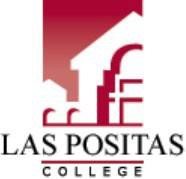 Breakout Session
Check-in:

How are you showing up to this new academic year?


If you had two wishes for our college, what would they be?
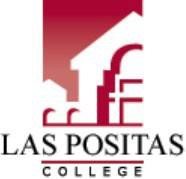 Highlights 2020-21
Supporting Students Through the Pandemic:

Technology loaner program for students
Wi-Fi internet accessibility added to Parking Lots C and D
COVID-19 giving initiative raised over $11k
Tutoring support and embedded tutoring
SmartShop Workshops
The Market (free food distribution)
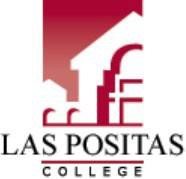 Highlights 2020-21
Supporting Students Through the Pandemic:

COVID-19 testing on-campus
COVID-19 Town Hall for students and families
COVID-19 vaccine distribution on-campus
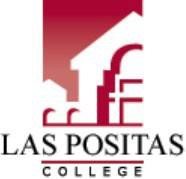 Highlights 2020-21
Our Call to Action:

President’s Task Force
President’s Speaker Series
ConnectUp 
BlacknessXEnglish
21st Century Policing Program, Community Voices Series 
Black Cultural Resource Center
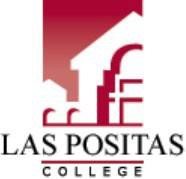 Highlights 2020-21
Institutional Priorities:

Educational Master Plan 
Accreditation Kick-off
Guided Pathways – Year of Action
Academic & Career Pathways
Program Mapper
Career Coach
Persistence Project
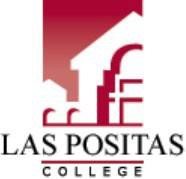 Highlights 2020-21
New Programs and Course Offerings:

First Shop Iron workers Cohort Apprenticeship Program 
Actors Conservatory 
Certificate of Achievement in Artificial Intelligence
Red Hat Linux Administration Certification
Management Information Systems (MIS) Certification
Automotive Non-Credit Programs
Social Justice Students: LGBTQ Studies AA-T
Elementary Teacher Education AA-T
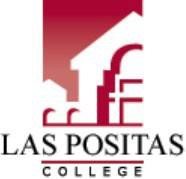 Highlights 2020-21
New Programs and Course Offerings:

Marketing Certificate
Customer Services Certificate and Small Business Management Certificate
LPC Honors Transfer Program Certified Inaugural Class of UCLA TAP Applicants
Campus Hill Winery offers First-Ever Wine Sale
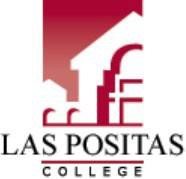 Highlights 2020-21
College Events & Activities:

Romeo & Juliet Virtual Production
Honoring Women Veterans
Walk 2.2 for Vets
Baby Mine Virtual Choir
Vocal East Jazz Ensemble Performance
Black History Month: Honoring Leaders, Legends & Legacies
Literary Arts Festival
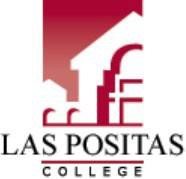 Highlights 2020-21
Honors & Awards:
LPC Named the 14th Best Community College in the Country; 5th Best Community College in California 
42nd Edition of Havik and 15th Edition of Naked Magazine
Talk Hawks Soar at Asynchronous and Synchronous Tournaments
Talk Hawks Finish with Gold Medal at the RHI RHO PI National Championship Tournament
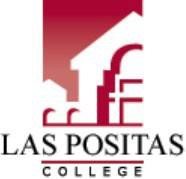 Highlights 2020-21
Facilities Projects:

2420 Lecture Hall Renovation/Replacement of Audio/Visual System
Mammoth Bones display on campus
LPC Architecture Barriers Project 1600 Building
Kinesiology Lab Project
Installation of Art on Campus Mural Project
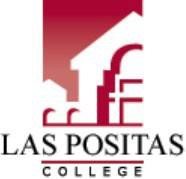 Highlights 2020-21
Construction Begins for New Projects:

Academic Support and Faculty Building
Temporary Faculty Office Complex
AG SCI: Horticulture Project
Public Safety Complex/Advanced Manufacturing & Transportation Project 
Emergency Call Station Project
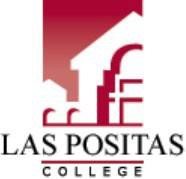 Highlights 2020-21
Community Partnerships:

Tri-Valley Non-Profit Alliance MOU to establish the formal cross-marketing relationship and partnership certificate program
San Jose Evergreen Community College MOU to continue the formal working relationship with the Silicon Valley Career Pathways Consortium Partners
Ohlone Community College District and LPC’s Engineering Technology Learning Community Agreement
Federal Bureau of Prisons Contract Agreement to offer non-credit Business Certificate courses
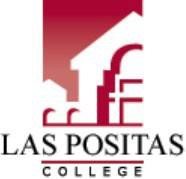 Highlights 2020-21
Community Partnerships:

National University Agreement allowing LPC Pubic Safety students to apply their transfer requirements to National University
ISA and Courses with Livermore-Pleasanton Fire Department
LLNS (LLNL) Student Internship Agreement
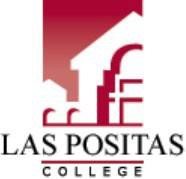 Highlights 2020-21
Federal Stimulus Funds:

CARES Act Institutional Portion Grant ($4,547,129)

Emergency Financial Aid Grants to Students ($1,437,746)
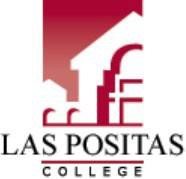 Highlights 2020-21
Student Support:

Virtual Welcome Center
General Information 
Library 
Computer Center 
Student Communication/Texting Tool in Canvas (Pronto)
LPC Parent & Families Information Night
Purchased 500 laptops for new students from Tri-Valley
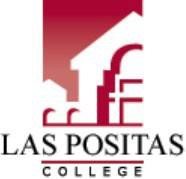 Highlights 2020-21
Recognitions & Celebrations:

What’s Right at LPC
Ceremonies:
Virtual Commencement Ceremony for 2020 and 2021
Black Graduation Celebration
CDC Preschool Graduation
LPC Fire Academy Graduation
New Faces on Campus
Dr. Jeanne Wilson
Vice President of  Student Services
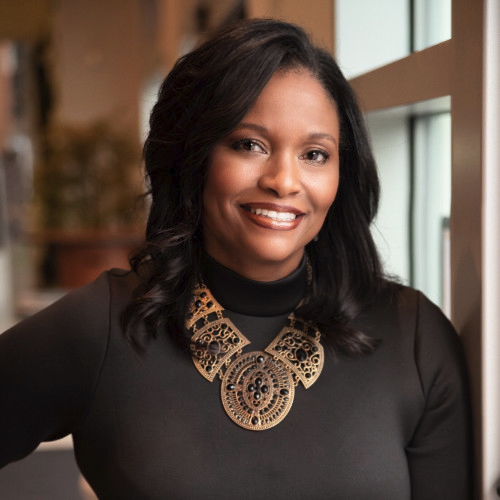 New Faces in Student Services
Christopher Crone
DSPS Director
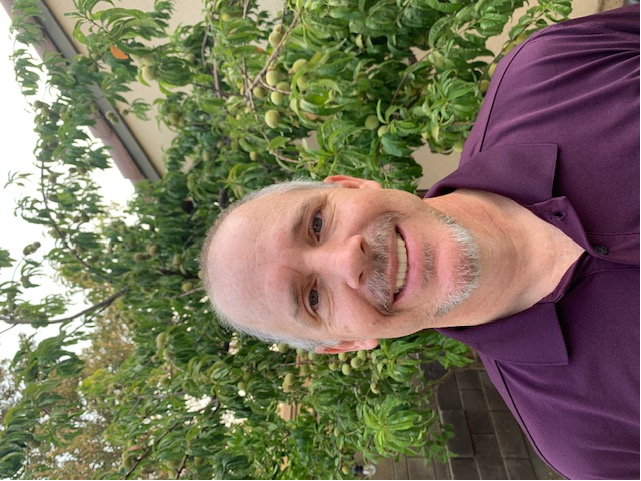 New Faces in Student Services
Nora Angel
Sr. Admin. Assistant
Counseling
LaShawn Raybon
Sr. Admin. Assistant
Enrollment Services
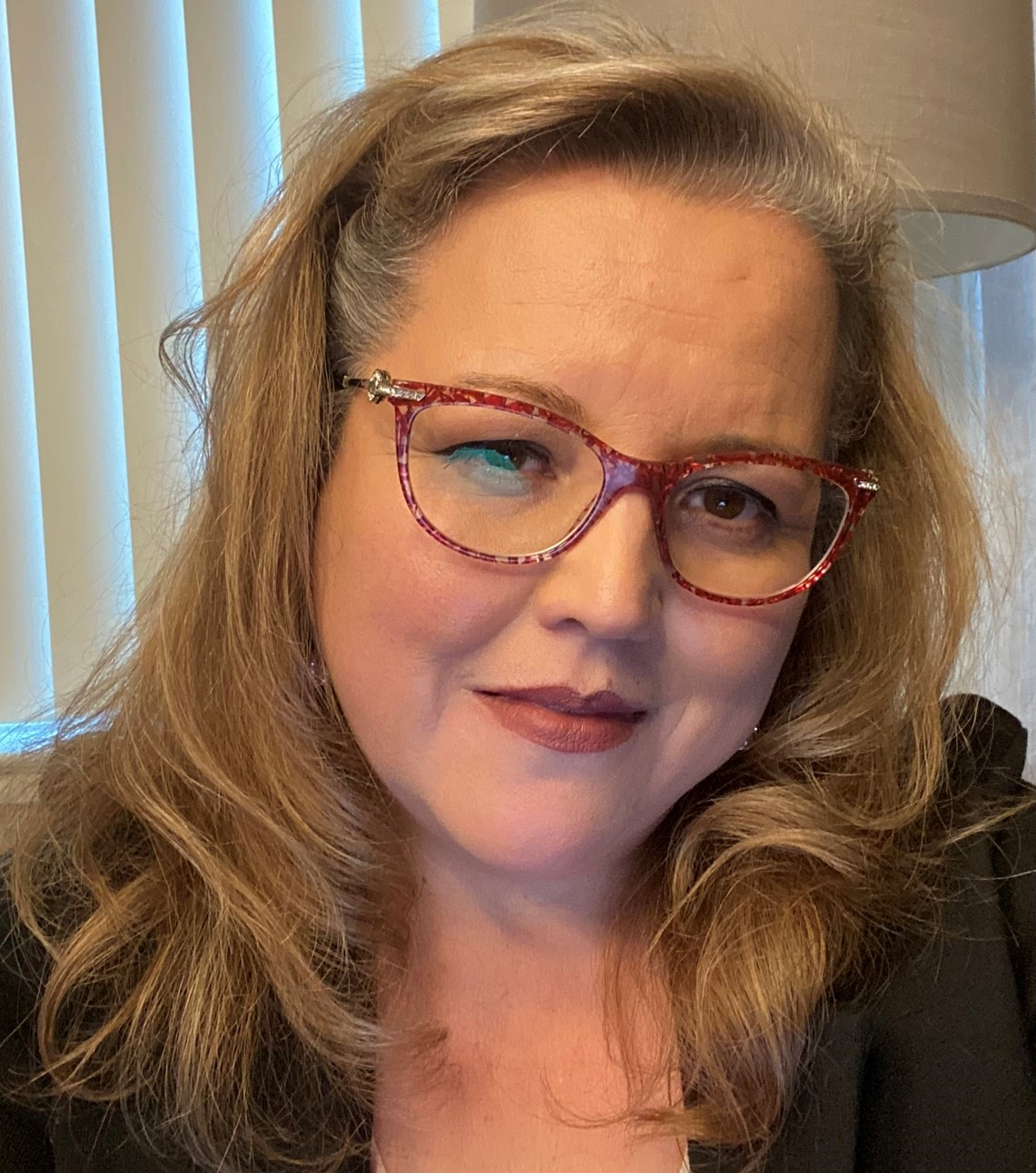 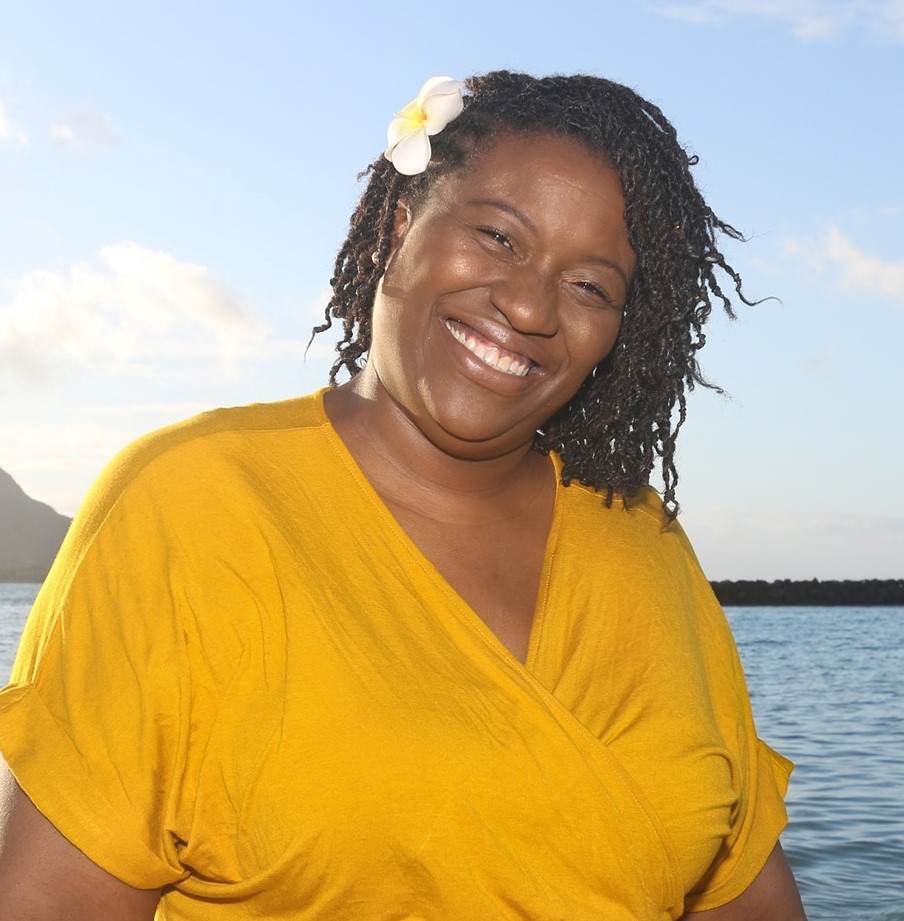 New Faces in Student Services
Yvette Nahinu
Executive Assistant 
Vice President of Student Services
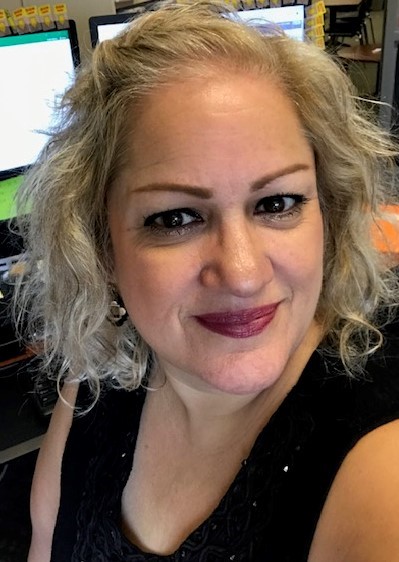 Promotions
Mike Alvarez
Assessment Specialist
Nalan Smith
Financial Aid Advisor II
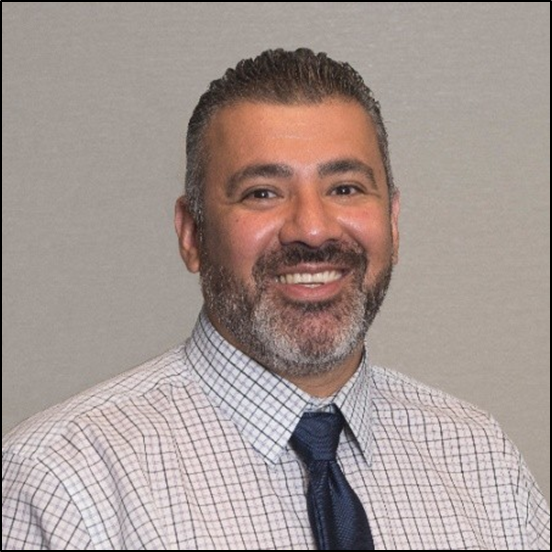 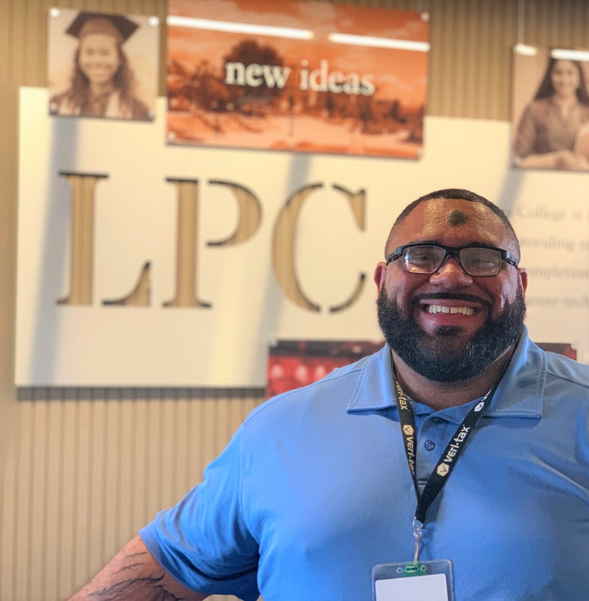 New Faces on Campus
Danielle Banuelos
Sr. Admin. Assistant
Academic Services
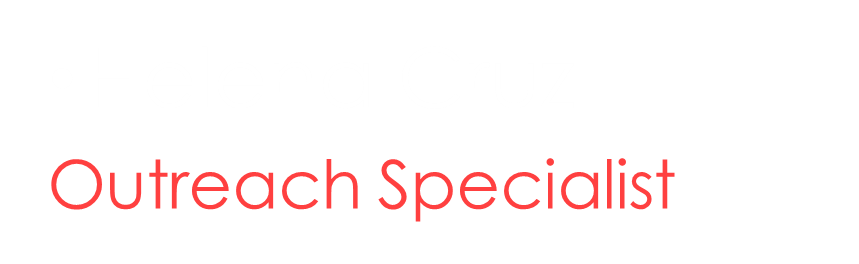 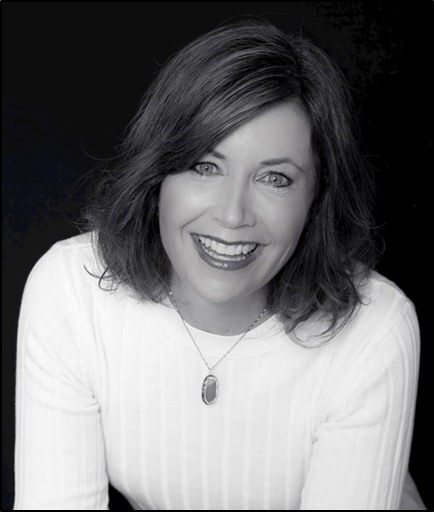 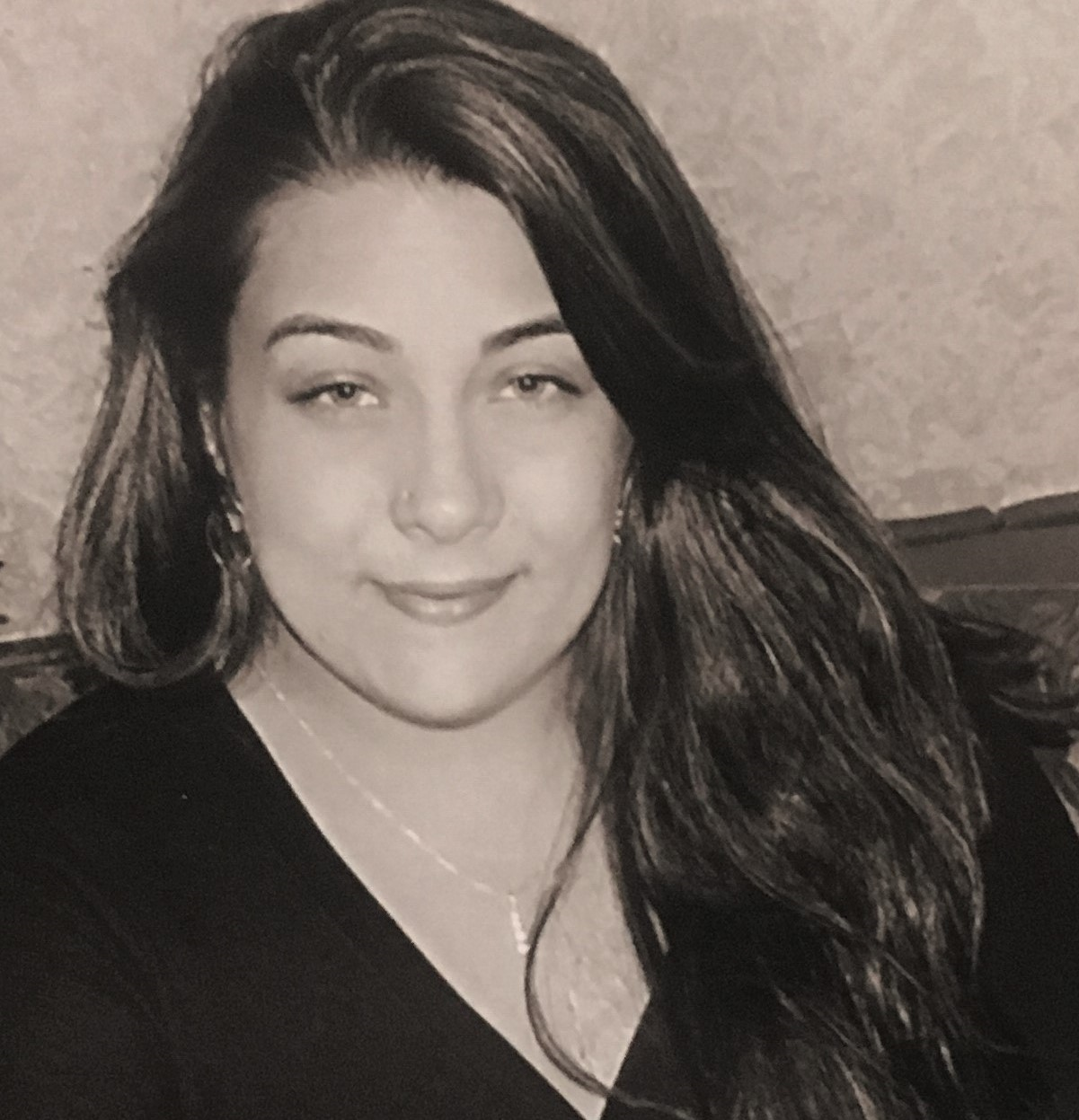 New Faces on Campus
Ryan Wheeler 
Laboratory Technician
Biology & Chemistry
Nathan Brandon
Assistant Coach/Athletic Assistant
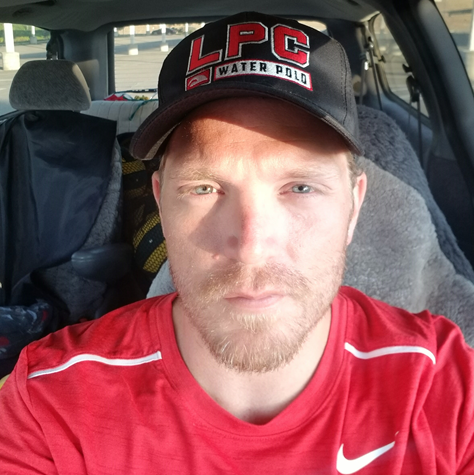 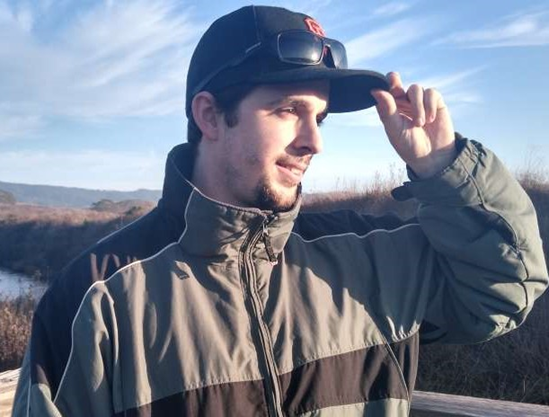 Promotions
Elizabeth McWhorter
Curriculum and Student Learning Outcome  Specialist
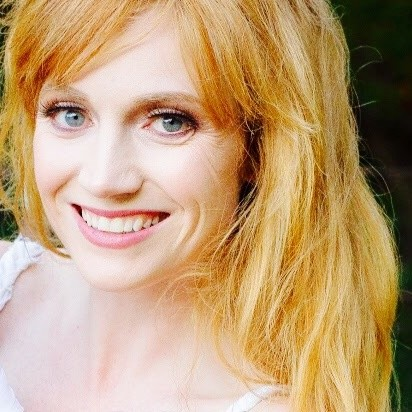 Fall Enrollment

Dr. Thomas Orf
Enrollment Numbers
Down 9.32%
Down 12.74%
Fall ‘21 compared to Fall ’19: 17.82% Decline
Summer ‘21 compared to Summer ’19: 8.80% Increase
Enrollment Considerations
Review scheduling patterns to reduce  class  conflicts for Spring 2021
Target campus-wide productivity: 490 WSCH/FTEF
Consider class size and fill rates
Targeted outreach and in-reach efforts
Due to enrollment reductions at CSUs and other  4-year institutions, we may see an increase in  enrollments in specific disciplines for Spring  2021
Rajinder Samra
Director, Research, Planning & Institutional Effectiveness
Student Senate Leaders 21-22
Kyle Johnson
	President
Yasmeen Ibrahim
	Director of Legislature
Amy Attia
	Director of Events
Lara Wiedemeier
	Vice President
Sara Kim
	Student Trustee
Tyler Rivas
	Inter-Club Council Chair
Classified Senate Leaders 21-22
Elizabeth McWhorter
	Vice President 	Fundraising
Jean O’Neil Opipari
 	President
Daysi Valle Treasurer
Carmen Ortiz 
Aubrie Ross
	Ambassadors
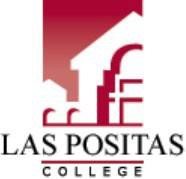 Sarah Thompson
Academic Senate, President
Academic Senate Leaders 21-22
Sarah Thompson  President
Collin Thormoto
 	Secretary
Tracey Coleman President Elect
Ashley Young
	Treasurer
Craig Kutil
	Vice President (Fall)
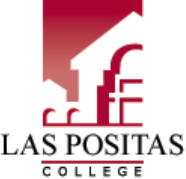 A Look Ahead to College Day (8:30 AM)
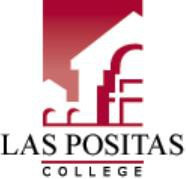 Thank you!
Looking forward to seeing you all tomorrow!